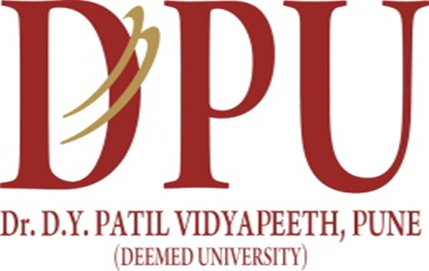 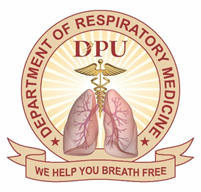 Rare case of pulmonary sequelae of COVID-19 disease
Dr. Kiran Ashok Balani
Department of Respiratory Medicine
                       Dr. D. Y. Patil Medical College Hospital & Research Centre, Pune
Chief complaints
29 year male, clerk in IT company, non smoker, no known comorbidites
Presented to us on 06/11/2020 with:
Chief complaints:
1 month, increased since 5 days
mMRC Grade 3
No orthopnea/paroxysmal nocturnal dyspnea/wheeze/palpitations
Breathlessness
Cough
scanty whitish expectoration- 15 days
5 days
Right sided
Sudden in onset, radiating to back
Chest pain
No history of fever/loss of appetite
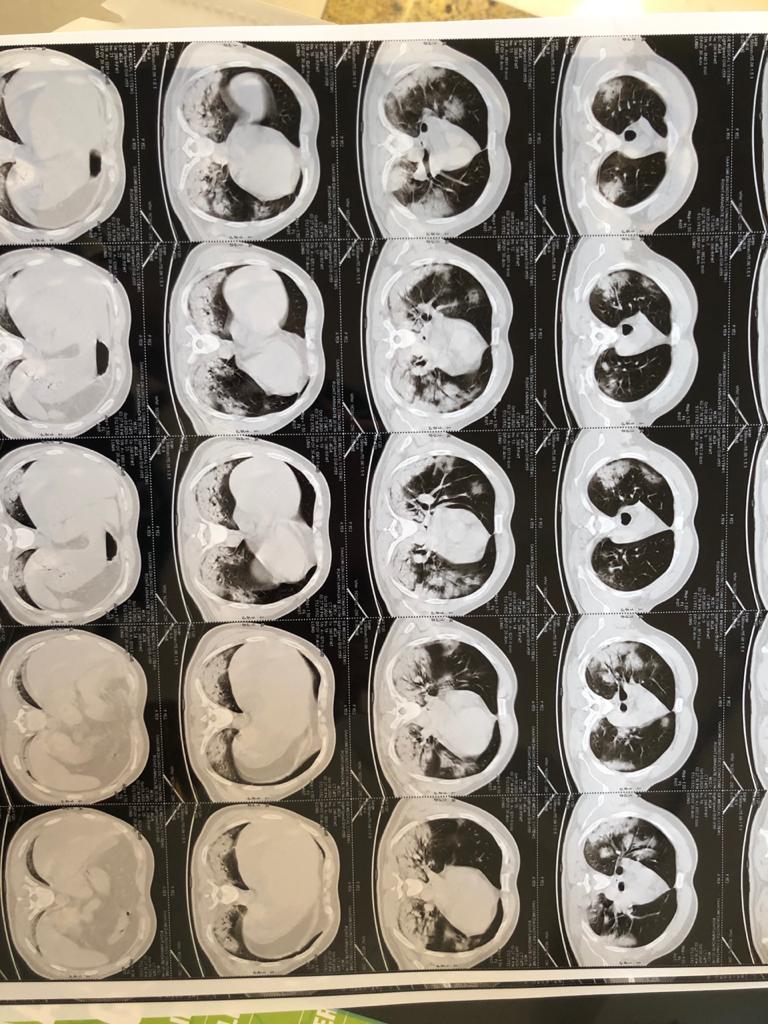 Tested COVID-19 positive on 09/10/2020, hospitalized in outside private hospital in ICU and was managed with NIV, Inj. Remdesivir and 1 dose of Tocilizumab and then discharged on 23/10/2020
At the time of discharge, dyspnea was mMRC grade 1 with 
occasional cough
Patchy consolidation seen in both the lungs predominantly in both lower lobes with air bronchograms.
Then he presented to us on 06/11/2020 with the complaints mentioned previously
Clinical course
Examination
General physical examination: WNL
Vitals: 
  Temp : 97.4˚F
  PR      : 124 bpm, regular, good volume, all peripheral pulses well felt
  RR      : 32 breaths/min
  BP      : 120/70 mmHg, right arm supine position
  SpO2 : 78% on room air (FiO2- 21%)
Clinical course
Examination
R/S : Diminished intensity of breath sounds on right side
CVS : S1, S2 heard, no murmurs
P/A : Soft, non tender, no organomegaly; bowel sounds heard
CNS : No focal neurological deficit
Investigations in EM
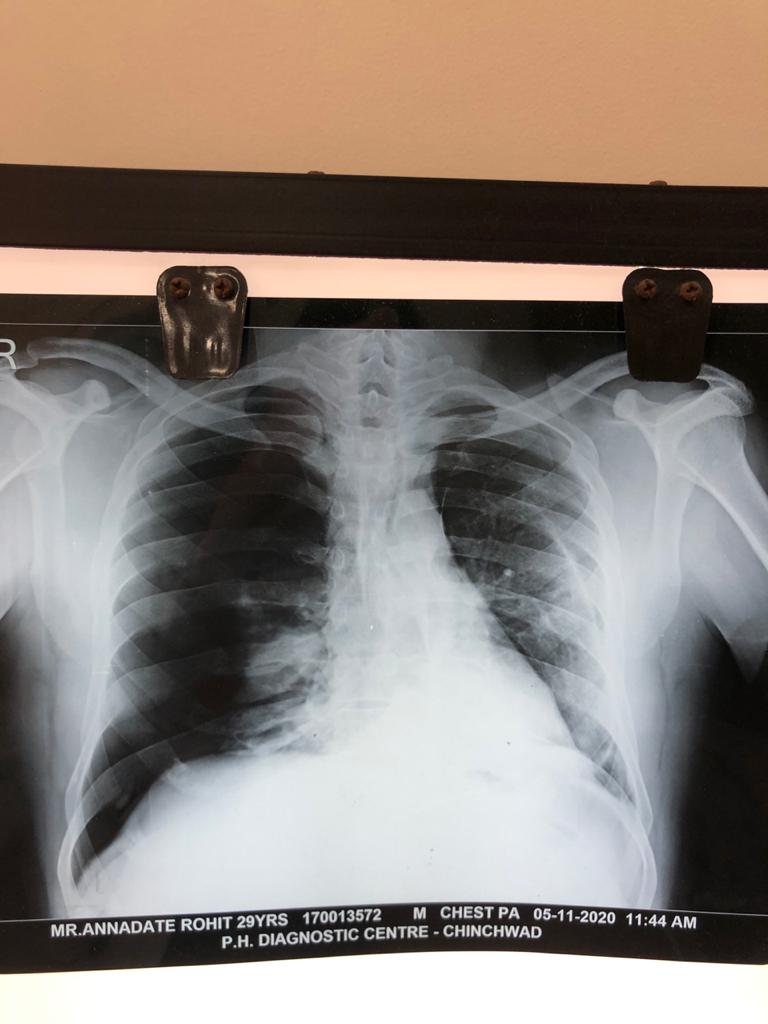 ECG- sinus tachycardia
Trop I- <10
ABG at 12 lit/min O2 via face mask-
pH- 7.37              pO2- 72.4
pCO2-38.2          HCO3-20.1
PaO2/FiO2- 106
Acute hypoxemic respiratory failure with normal acid base
Tube thoracostomy was done in EM on 06/11/2020
Shifted to COVID ICU
Right sided pneumothorax
Investigations
Pleural fluid analysis
ABG -10 litres O2 via face mask
PaO2/FiO2- 126
Exudative (as per Light’s criteria)
Clinical course
COVID-19 RT-PCR (08/11/2020)- Negative, and shifted to male pulmonary ward
O/E-
Temp- 97.5˚F
RR- 26 breaths/min
BP-110/80mmHg
PR- 90/min
SpO2- 98% on 8litres with non rebreathing mask
No significant clinical improvement was observed in dyspnea and hypoxia, though the lung had expanded.
Possibilites-
Pulmonary thromboembolism.
Secondary bacterial infection.
CT pulmonary angiography + HRCT was done (09/11/2020)
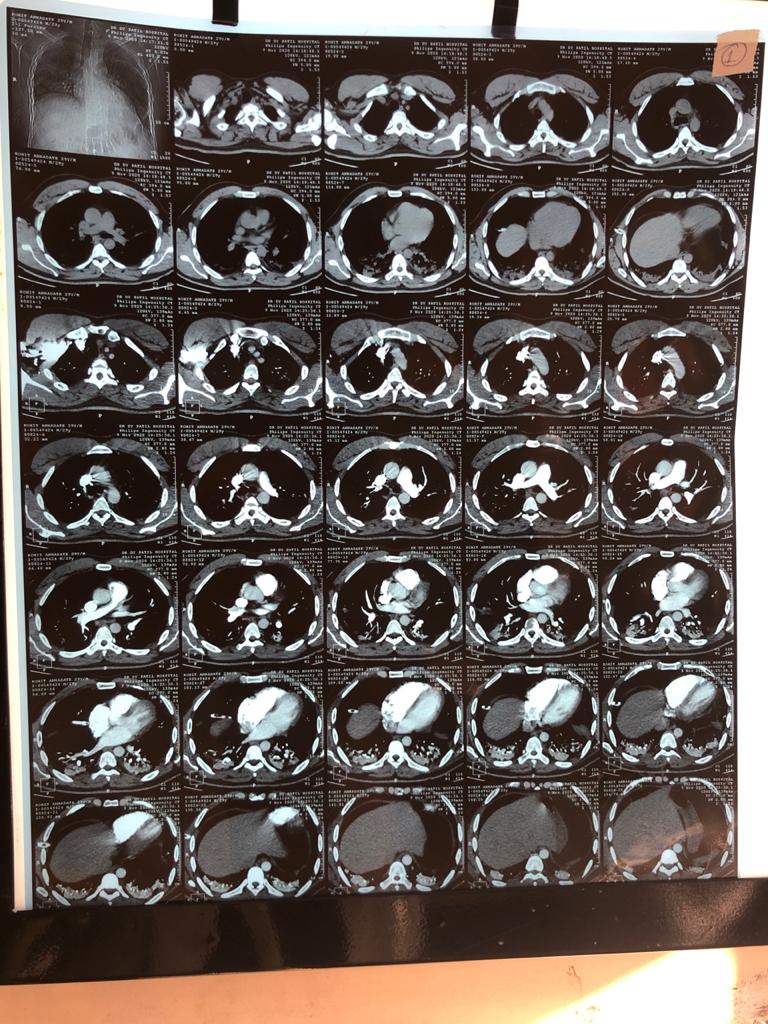 Partial thrombosis in Left Upper Lobar Artery and segmental arteries of apicoposterior segment of left upper lobe
Diffuse GGO’s with interlobular septal thickening and subpleural bands
Pneumatocele in left upper lobe
Multiple small cysts in right lung
Resolving pneumothorax with ICD in situ in right lung
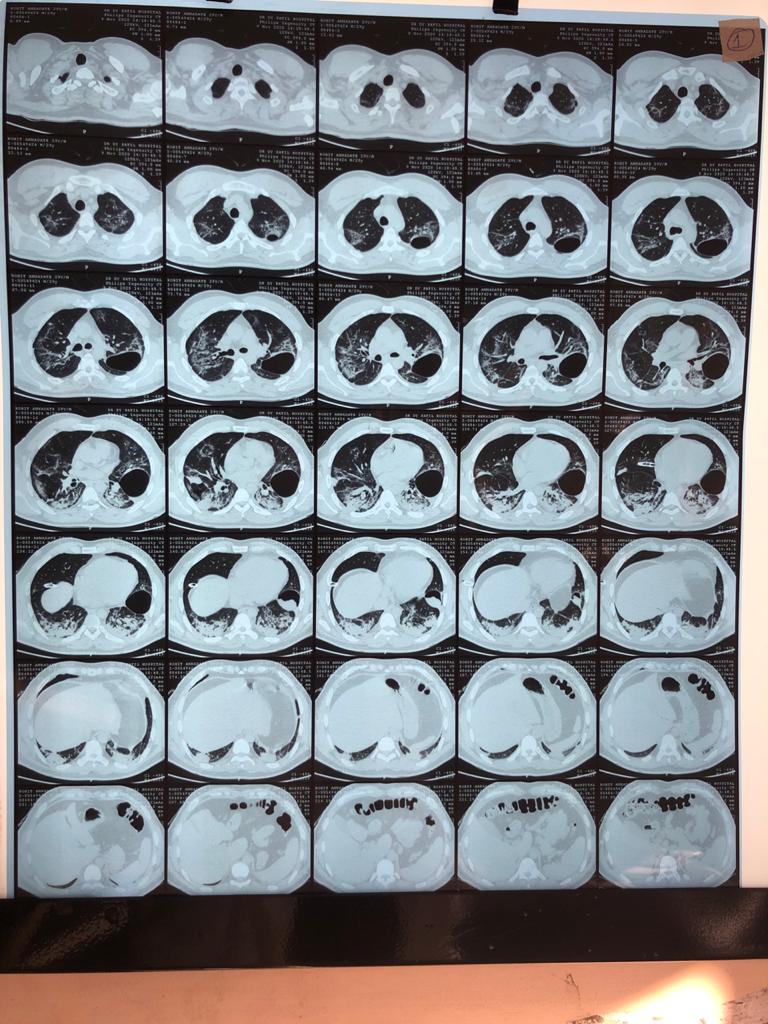 B/L lower limb venous doppler- Normal study.
2D ECHO- Normal study.
Management
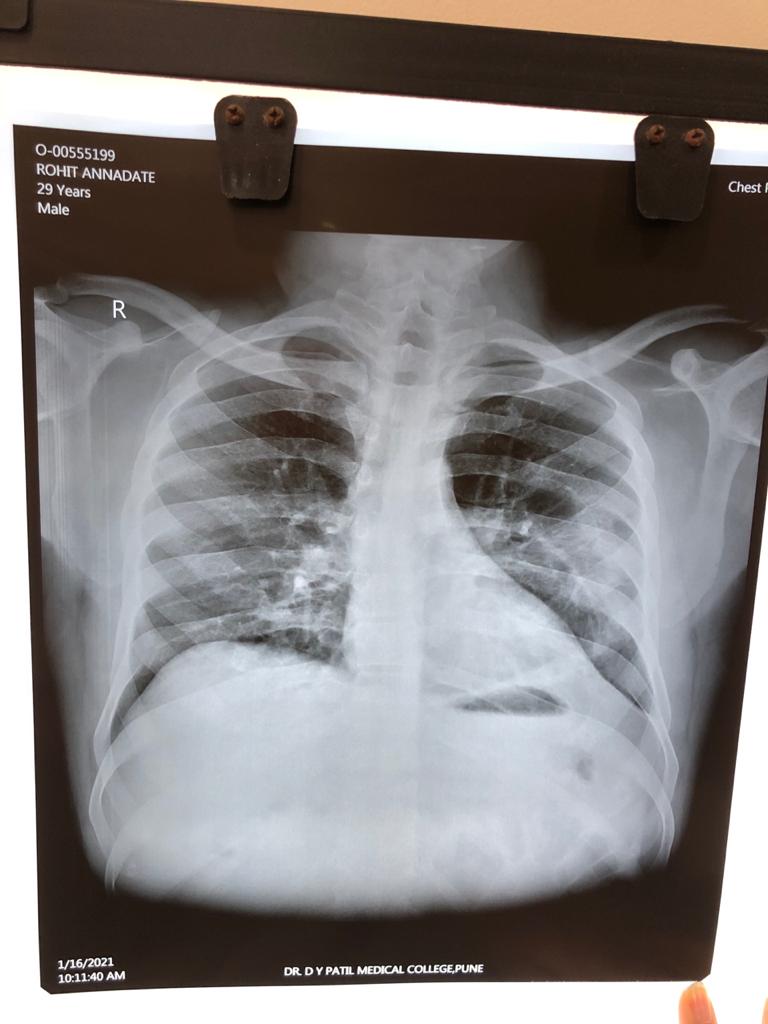 Patient was started on Inj. Enoxaparin 0.6ml twice daily followed by Tab. Warfarin (maintaining INR at therapeutic range of 2-3). He responded well.
ICD was removed after complete lung expansion and he was discharged on oral anticoagulants.
He is on regular follow-up with us and the pneumatocele is gradually getting absorbed.
DISCUSSION
While the current focus of management of COVID-19 is on the acute phase, attention is shifting to potential post-COVID-19 sequelae.
Post COVID-19 sequelae
Spontaneous pneumothorax
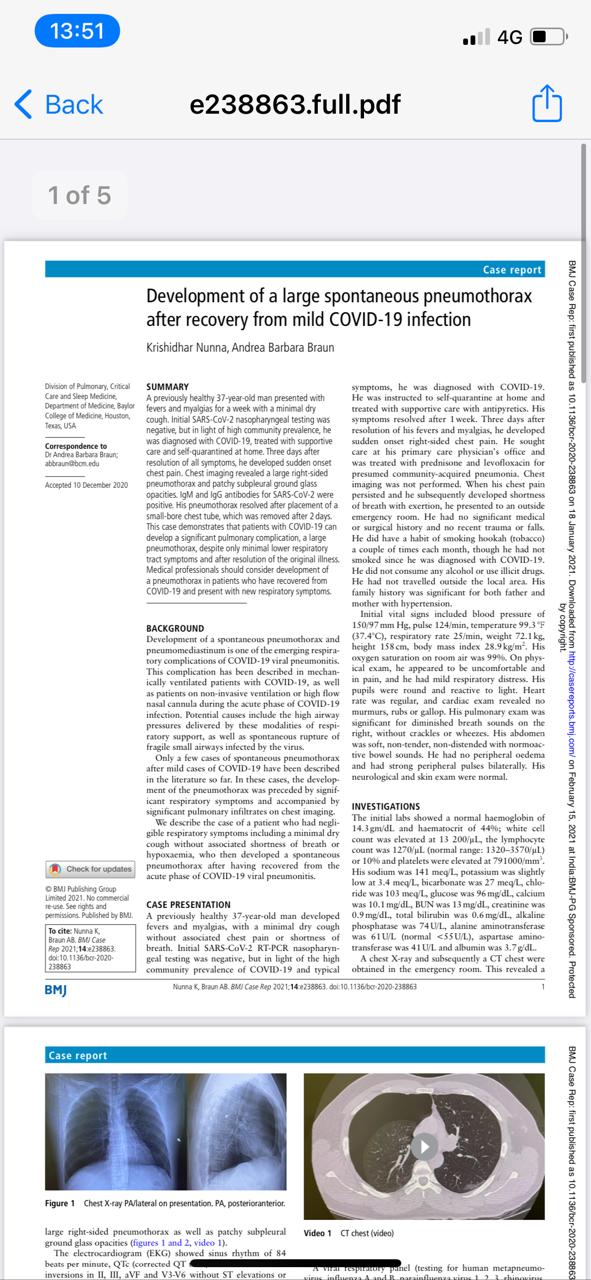 Pneumatocele
Are thin-walled, air filled spaces within the lung usually occurring in association with acute pneumonia and are common in infants and young children, but unusual in adults.
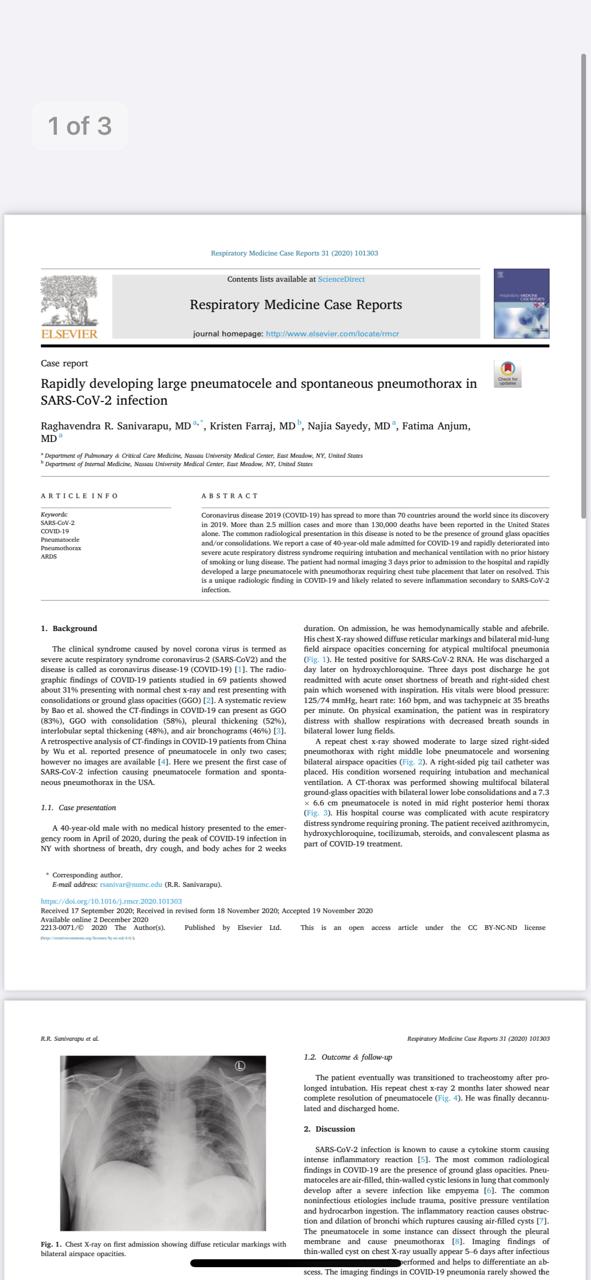 Causes include:
Severe pneumonia(Staphylococcus aureus, Streptococcus pneumoniae, or Acinetobacter)
Thoracic trauma.
Hydrocarbon ingestion.
Positive pressure ventilation.
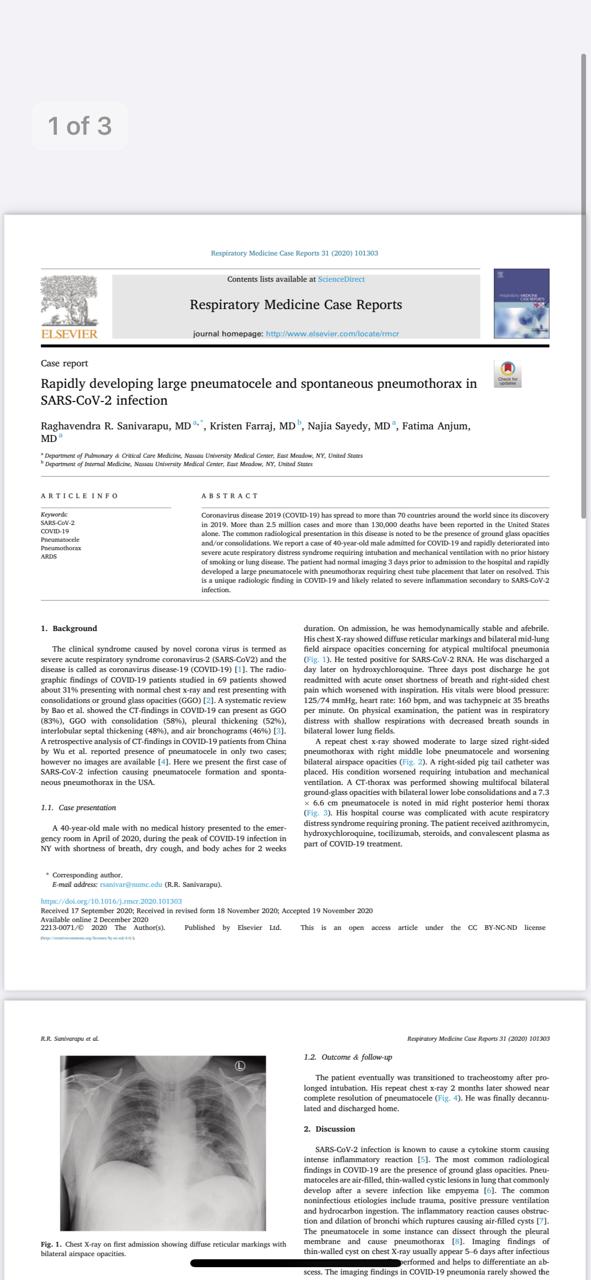 One of the rare abnormality findings in COVID-19 patients. If clinician suspect pneumatocele finding, the progression of the disease should be monitored due to possibility of its infection.
Asymptomatic pneumatocele should be conservatively managed with close observation.
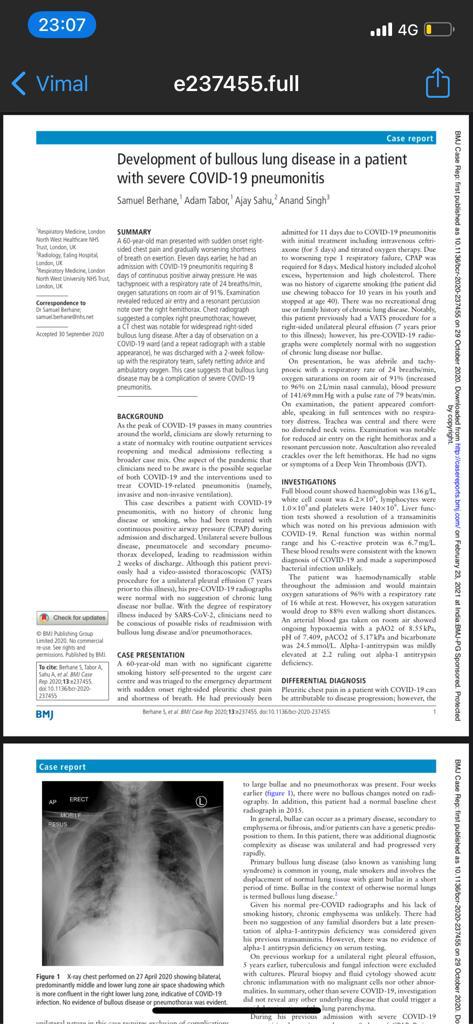 Pulmonary fibrosis and role of anti-fibrotics
Pirfenidone and Nintedanib, despite having different modes of action, are similarly effective in attenuating the rate of lung function decline by about 50%.
The role of these drugs in the prevention and treatment of post-COVID fibrosis is unclear at present.
There is, however, a clear rationale for their potential usefulness.
It is worth noting that both these drugs take at least 1-3 months to demonstrate an effect. This was the time period at which the FVC started to improve compared to placebo in the INBUILD, INPULSIS, and ASCEND trials.
Thus, adding them at a late stage in patients already needing ventilator support may not be ideal.
Since it is patients with the severe ARDS that are most likely to end up with fibrosis, this might be the group to consider their use in.
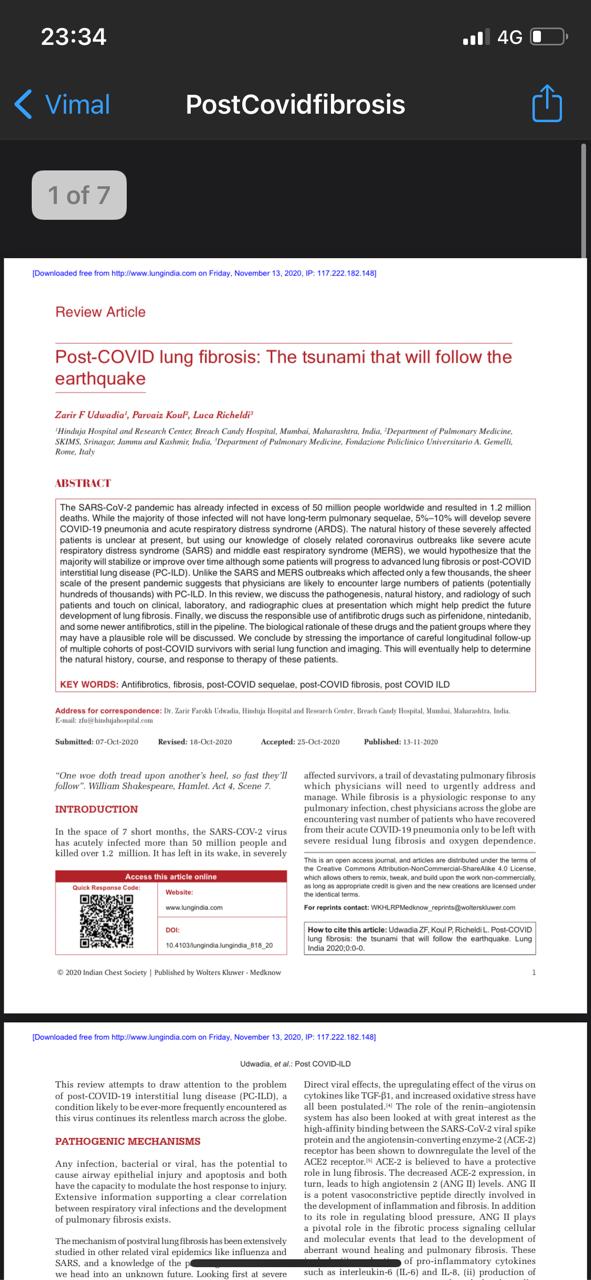 DOI:10.4103/lungindia
D-dimer and COVID-19
American journal of respiratory and critical care medicine-atsjournals.org;159:1445-1449
Yao et al. Journal of Intensive Care (2020)
Clinical pearls
DOI:https://doi.org/10.1016/j.chest.2020.05.559
Nunna K, Braun AB, BMJ Case Rep 2021;14:e238863
Thank you